What does the New Federal CHIP Law Mean for Children’s Health Insurance in Florida?
Joan Alker
June 7, 2018
A big thank you to Florida Health Funders!
Alleghany Franciscan Ministries
Florida Blue Foundation
Foundation for a Healthy St. Petersburg
Gulf Coast Community Foundation
Jessie Ball duPont Fund
Quantum Foundation
Space Coast Health Foundation
Winter Park Health Foundation
2
Children’s Coverage in Florida
3
Rate of Uninsured Children: Florida vs. National
Source: CCF analysis of 2009-2016 American Community Survey single-year estimates.
4
Florida is Making Progress on Covering Children
The number of uninsured children declined by half: 



Medicaid and CHIP expansions are the main drivers of these reductions 
The Affordable Care Act accelerated this progress
CHIP has been a key catalyst of change especially since 2009 even though its numbers of enrolled children are much smaller than Medicaid
See report for information on sources and notes.
5
Sources of Public Health Coverage for Children in Florida
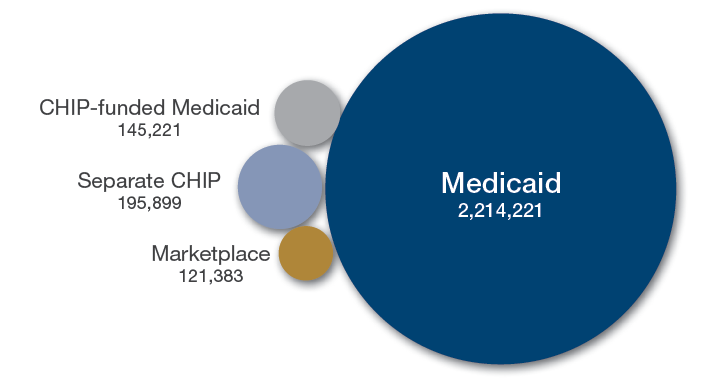 See Alker and Wagnerman, “Children’s Coverage in Florida” Georgetown Center for Children and Families, September 2017 for information on sources and notes.
6
[Speaker Notes: Scaled to size
Updated slide]
Children’s Medicaid and CHIP Income Eligibility in Florida
215%
Source: Tricia Brooks et al., "Medicaid and CHIP Eligibility, Enrollment, Renewal, and Cost Sharing Policies as of January 2018: Findings from a 50-State Survey", March 2018, Kaiser Family Foundation
7
[Speaker Notes: Updated slide]
The Uninsured Rate for Children in Florida Remains among the Highest in the South
Source: 2016 American Community Survey
8
Early Warning SignsPercent of Uninsured Children
Source: National Center for Health Statistics, “National Health Interview Survey” (Washington: U.S. Department of Health and Human Services, May 2018)
9
Impact of Coverage
Research shows the benefits of Medicaid/CHIP are numerous:
Children with health insurance have better access to care than uninsured children
Health benefits can extend into adulthood
Children who had Medicaid had higher high school graduation rates and college attendance
Both programs help protect families from economic insecurity and bankruptcy stemming from health care costs
Higher wages as adults leads to strong Return On Investment
Karina Wagnerman, Alisa Chester, and Joan Alker, “Medicaid is a Smart Investment in Children,” (Washington: Georgetown University Center for Children and Families, March 2017), available at https://ccf.georgetown.edu/wp-content/uploads/2017/03/MedicaidSmartInvestment.pdf.
10
The Children’s Health Insurance Program
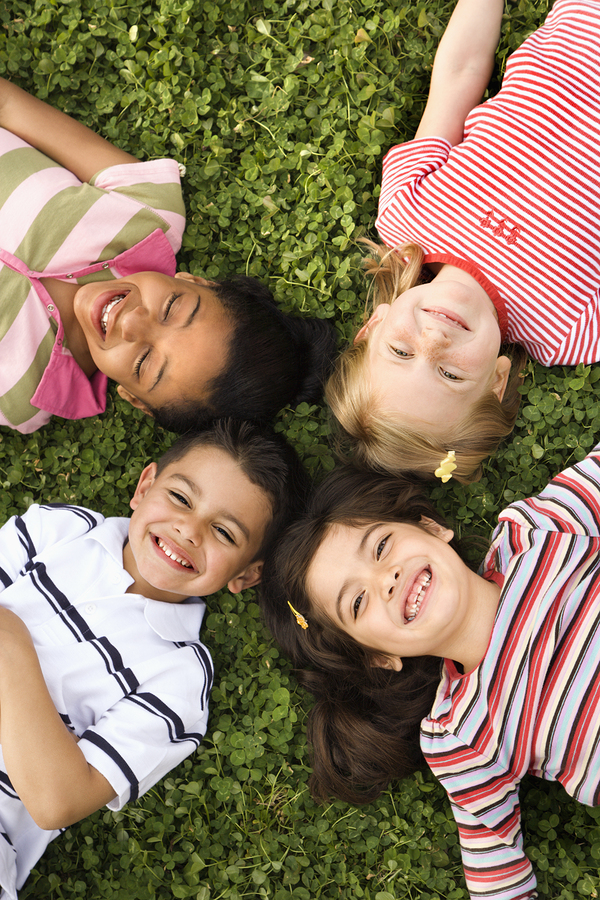 Created in 1997, it provides coverage for children who cannot afford private health insurance but who do not qualify for Medicaid.
Unlike Medicaid, CHIP is a block grant and has to be refunded by Congress periodically.
11
Children in Florida Whose Coverage is Financed by CHIP
CHIP encourages expanded eligibility for additional groups of children; states can establish a separate program like Healthy Kids, expand Medicaid or do both;
Florida uses CHIP funding to enhance the Medicaid match rate for certain groups even though they are in Medicaid:
“Stairstep” children age 6-18 with incomes 100-138% FPL
Lawfully residing immigrant children 
A small number of babies ages 0-1
12
Florida Has Three Separate CHIP Programs
13
CHIP v. Medicaid Match Rates
CHIP is a block grant, but under the cap it has a more generous match rate than Medicaid, and it has been well-funded
For example in Federal Fiscal Year 2016 Florida’s Medicaid match rate was 60.67% and CHIP was 95.47%.
CHIP also has a contingency fund if states run out of $ due to enrollment growth
14
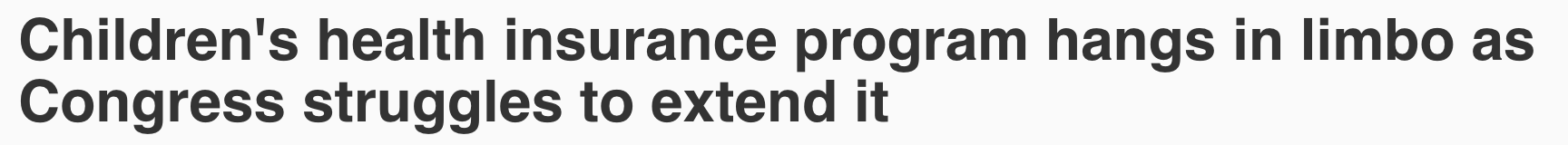 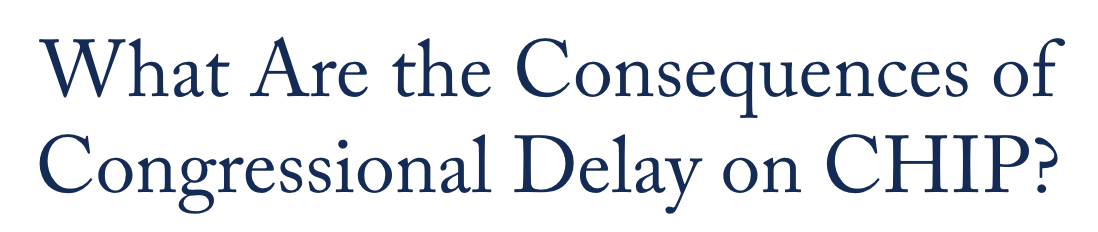 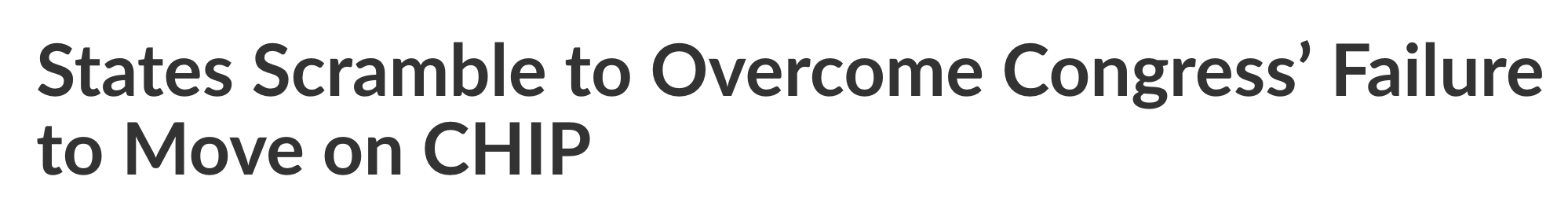 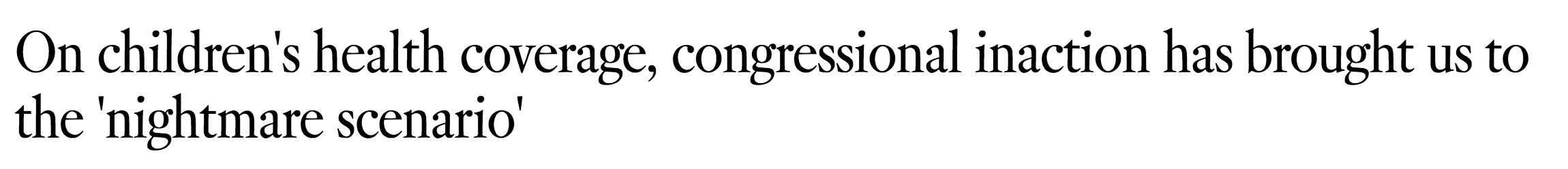 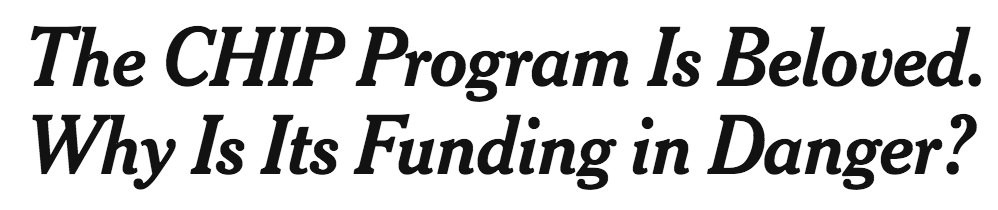 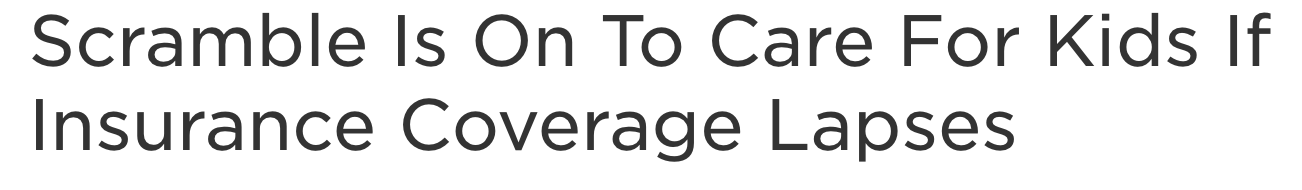 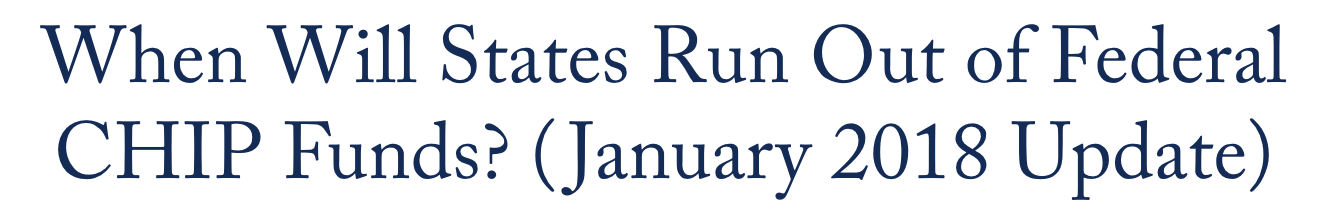 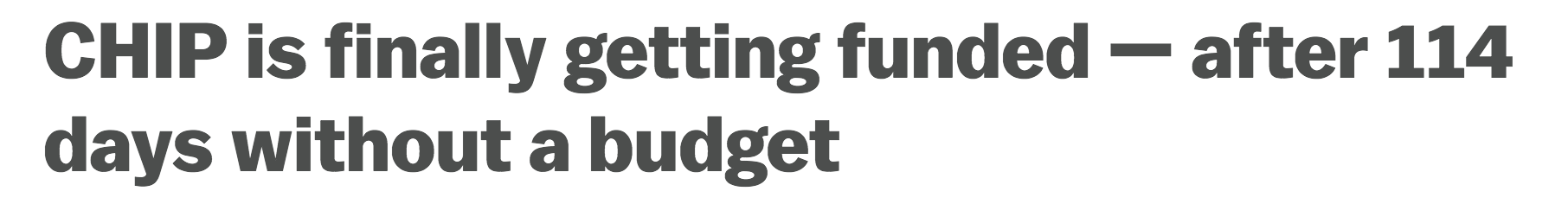 15
[Speaker Notes: Add some headlines]
CHIP Legislation 2017-2018
December 8, 2017: First CR (P.L. 115-90) changed redistribution formula
December 22, 2017: Second CR (P.L. 115-96) added partial FFY 2018 allotment and changed redistribution formula again
January 22, 2018: HEALTHY KIDS Act (P.L. 115-120)
February 8, 2018: ACCESS Act (P.L. 115-123)
16
10 Years of CHIP Funding
HEALTHY KIDS Act
ACCESS Act
National allotments by federal fiscal year:
2018: $21.5B
2019: $22.6B
2020: $23.7B
2021: $24.8B
2022: $25.9B
2023: $25.9B
New approach to CHIP funding:
2024-2026: such sums as necessary
2027: $15.3B plus such sums as necessary
See HEALTHY KIDS Act (Division C in P.L. 115-120) and ACCESS Act (Division E in P.L. 115-123).
17
Other CHIP-Related Extensions
Child Enrollment Contingency Fund
§ 2104(n) through FFY 2027
Express Lane Eligibility
§1902(e)(13)(I) through FFY 2027
Childhood Obesity Demonstration
§1139A(e)(8) through FFY 2023 with an additional $30 million over the period 2018-2023
18
Key Features of New CHIP Law
Funding levels including CHIP bump
“Maintenance of effort” provisions
New child health quality reporting measures required
19
The CHIP Bump
The Affordable Care Act provided for a 23 percentage point increase in the federal match for CHIP for four years through Federal Fiscal Year 2019 
For Florida, this brought the federal match rate to approximately 95-96% in FFY 2016 – FFY2019. 
Florida’s previous CHIP match was about 72%.
20
The CHIP Bump is Tapering Down
The recent CHIP extension tapered the match rate down in FFY 2020 with a reduction of 11.5% in the federal match (i.e. halfway in between the enhanced and the regular CHIP match rate)
The federal match rate goes back to the regular CHIP match in FFY 2021. States will have to contribute additional state dollars.
21
This Tapering Was Not Expected
The “tapering” was not expected by most states including Florida; budget assumptions were made on the basis of existing law which had 4 years
As a result, Florida has more time to prepare for the bump to go away AND state budget estimates for federal $ received for SFY19-20 (3 quarters) and SFY20-21 (1 quarter) have been too low
Rough CCF estimate is that the state will receive $75 million in additional federal funds
22
Federal CHIP Match Rates in Florida
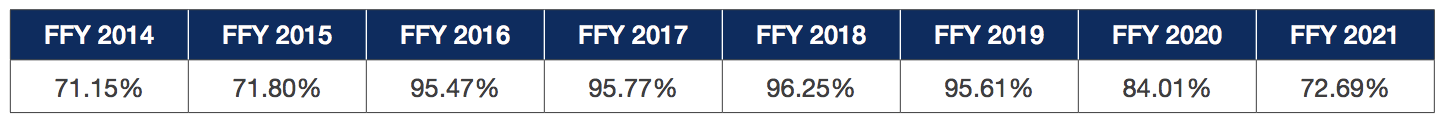 Source: “Expenditure Social Services Estimating Conference Florida KidCare Program,” (Tallahassee: Office of Economic and Demographic Research, February 5, 2018).
23
Maintenance of Effort
FFY 2018 & 2019: States must maintain eligibility standards, methodologies, and procedures for children in Medicaid and CHIP
FFY 2020 & beyond: States with income eligibility levels above 300% of FPL may scale back to 300% of FPL; states below that income level (i.e. Florida) must adhere to the maintenance of effort until FFY2027
This means Florida can not roll back income eligibility for children or raise premiums for this ten year period of the CHIP extension
See §§ 1902(gg)(2) and 2015(d)(3) as amended by the HEALTHY KIDS Act § 3002(f) and ACCESS Act § 50101(f).
24
Florida’s CHIP Premiums are Relatively High
For families at 151% FPL, Florida charges $15/month.
Two states (Delaware and Idaho) charge the same amount; Alabama, Arizona and Missouri charge more.
40 states do not charge families at this income level
For families at 201% FPL, Florida charges $20/month.
One state (Massachusetts) charges the same amount 
Four states charge more (AZ, DE, GA, MO) the rest charge less or none (27 states)
Source: Tricia Brooks et al., "Medicaid and CHIP Eligibility, Enrollment, Renewal, and Cost Sharing Policies as of January 2017: Findings from a 50-State Survey", January 2017, available at http://bit.ly/2ur1uXa.
25
Other Provisions
The HEALTHY KIDS Act clarifies rules for CHIP buy-in programs like Florida’s “Healthy Kids Full-Pay” program (c. 13,000 kids)
These are not federally funded but clarifies that states can use a blended risk pool – combining regular CHIP enrollees and buy-in kids
Allows this program to meet ACA MEC (minimum essential coverage) requirements
26
Outreach and Enrollment Grants
Authorized through FFY2027
$120 million available nationwide FFY2018-2023
$48 million for FFY2024-2027
Grants won’t be available before back to school/current grants expire due to delay in Congressional action
Recent Florida grantees include application assisters at the University of South Florida and the Putnam County School District (targeting enrollment and retention of teens)
27
Reporting on Child Core Set of Health Care Quality Measures
CMS is required to create and update a core set measures to assess the quality of health care for children in Medicaid and CHIP
CMS partners with NQF to convene a multi-faceted group of experts and stakeholders to recommend measures and identify gaps
States currently voluntarily report core set but reporting becomes mandatory in 2024
28
Florida Reporting on Child Core Set of Health Care Quality Measures
29
How Do Florida Quality Measures Compare to Other States?
30
Indicators Below the Median
Below 25% Percentile 
PCP Visit in Past Two Years
7-11 Years 
12-19 Years 
Screened for Risk of Developmental, Behavioral, and Social Delays Using a Standardized Screening Tool (Ages 0 -3)
At Least 1 Preventive Dental Service (Ages 1 – 20	
At Elevated Risk of Dental Caries (Moderate or High Risk) and Received a Sealant on a Permanent First Molar Tooth (6 – 9 Years)
F/U Visit Within 30 Days after Hospitalization for Mental Illness (Ages 6 – 20)	
Emergency Department Visits (Ages 0 -19)
Between 25th – 50th Percentile
PCP Visit in the Past Year (Ages 12 – 24 months)
6 or More Well-Child Visits in the First 15 Months 
Up-to-Date on Immunizations by 13th Birthday
Children Remaining on Medication after Persistent Asthma Diagnosis
5 – 11 Years
5 – 20 Years	
F/U Visits After Newly Prescribed ADHD Medication (Ages 6 – 12)
1 Visit within 30 days
2 Visits within 10 months
F/U Visit within 7 Days After Hospitalizations for Mental Illness (Ages 6 – 20)
[Speaker Notes: THIS IS SEDS EVER-ENROLLED for Medicaid and CHIP]
Indicators Above the Median
Between 50th – 75th  Percentile 
At Least 1 Well-Child Visits in Past Year (Ages 3 – 6)	
At Least 1 Well-Care Visit (Ages 12 - 21)
PCP Visit in Past Year (Ages 2 – 6)	
Up-to-Date on Immunizations (Combination 3) by 2nd Birthday	
Female Adolescents Receiving 3 HPV Doses by Age 13	
BMI Documented in the Medical Record (Ages 3 – 17)
Children on Two or More Concurrent Antipsychotic Medications (Ages 1 - 17) 
Children Remaining on Medication after after Persistent Asthma Diagnosis
Ages 12 – 18 	
Ages 19 – 20
Pregnant Women with a Prenatal Care Visit in the First Trimester or within 42 Days of Medicaid/CHIP Enrollment
Pregnant Women Who had More Than 80 Percent of Expected Prenatal Visits	



Above 75th Percentile
Sexually Active Women Screened for Chlamydia (Ages 16 – 20)
[Speaker Notes: THIS IS SEDS EVER-ENROLLED for Medicaid and CHIP]
Indicators Not Reported
Audiological Evaluation by 3 months
Child and Adolescent Major Depressive Order: Suicide Risk Assessment
Cesarean Section
Low-Weight Births (< 5 lbs)
Behavioral Health Risk Assessment for Pregnant Women
[Speaker Notes: THIS IS SEDS EVER-ENROLLED for Medicaid and CHIP]
Want to Learn More?
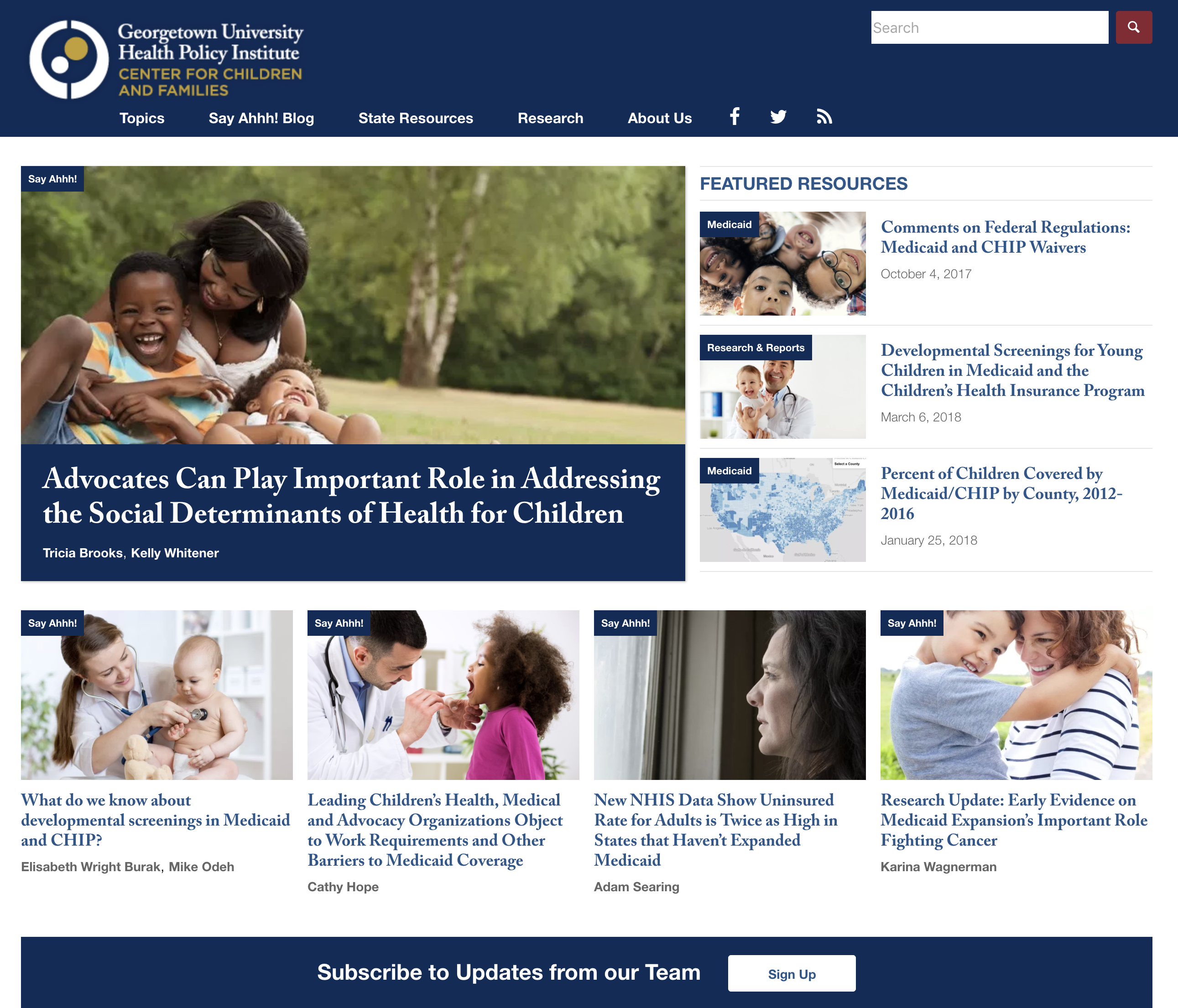 Visit our website ccf.georgetown.edu and sign up for our newsletter!

Twitter: 
	@GeorgetownCCF
    	 @JoanAlker1 
    
Facebook: Georgetown University Center for Children and Families

Center for Children and Families, State Health Care Coverage Facts, https://ccf.georgetown.edu/state-childrens-health-facts/

See our Florida reports: https://ccf.georgetown.edu/2018/04/16/assessing-floridas-medicaid-reform/
34
[Speaker Notes: KR: I changed the website screenshot so it is more current]